Figure 1.  Schematic drawing of five stages (A–E) in the development of the vertebrate central nervous system. ...
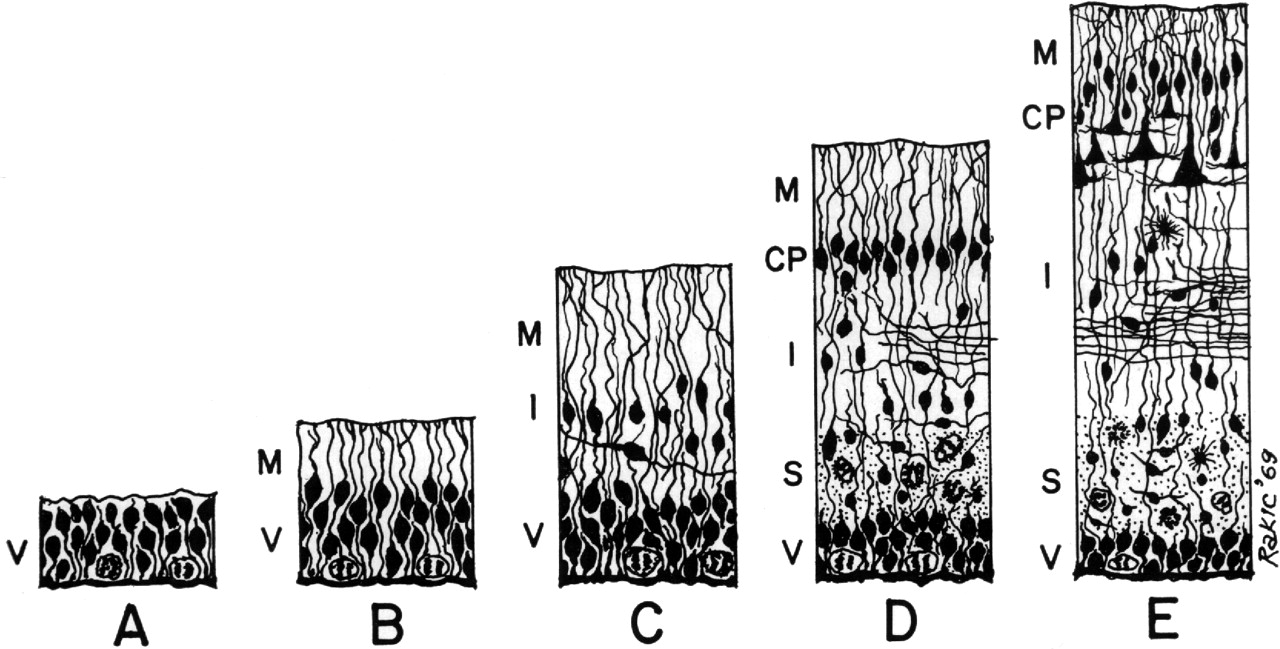 Cereb Cortex, Volume 13, Issue 6, June 2003, Pages 541–541-ii, https://doi.org/10.1093/cercor/13.6.541-i
The content of this slide may be subject to copyright: please see the slide notes for details.
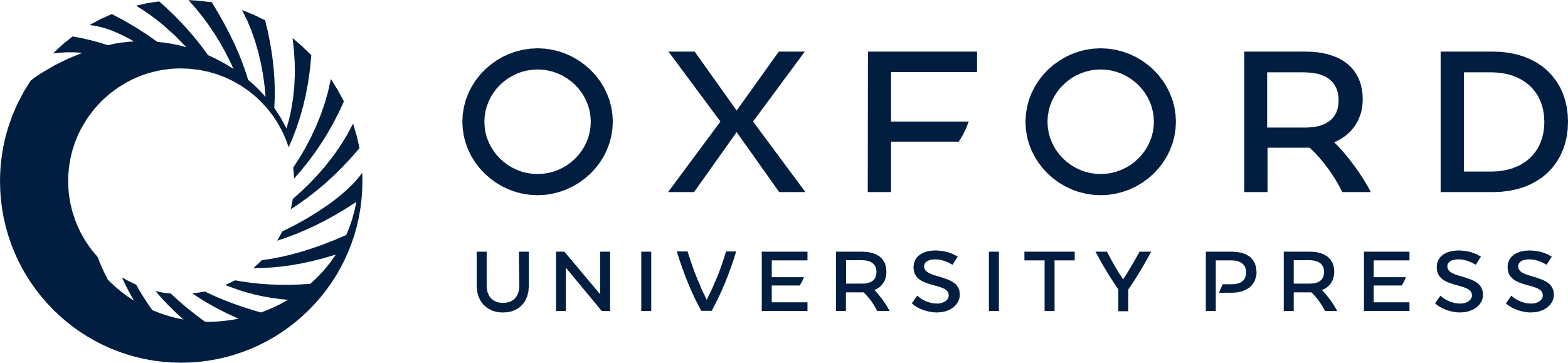 [Speaker Notes: Figure 1.  Schematic drawing of five stages (A–E) in the development of the vertebrate central nervous system. Abbreviations: CP, cortical plate; I, intermediate zone; M, marginal zone; S, subventricular zone; V, ventricular zone.


Unless provided in the caption above, the following copyright applies to the content of this slide: © Oxford University Press]